Муниципальное бюджетное дошкольное образовательное учреждение «Ромодановский детский сад комбинированного вида»
Организация
 образовательного 
процесса
в соответствии
с ФГОС ДО
Подготовила: 
Котина В.Н. воспитатель                                                                                                                                     первой квалификационной категории


                                        

             Ромоданово 2015г
Организация образовательного процесса в соответствии с федеральным государственным образовательным стандартом дошкольного образования строится с учетом контингента воспитанников, их индивидуальных и возрастных особенностей, а также социального заказа родителей.
По принципу деятельностного подхода, который  заключается в том, что в центре внимания стоит не просто деятельность, а совместная деятельность детей и взрослых, смысл которой заключается в том, что педагог не передает детям готовые образцы действий, поведения, нравственной и духовной культуры, а создает, вырабатывает их вместе с воспитанниками.
Содержание образовательного процесса, реализуемого в контексте деятельностного подхода, является совместным поиском новых знаний, жизненных норм и ценностей в процессе активной деятельности каждого участника.
При таком подходе естественным образом будут использоваться и разные формы взаимодействия педагога с воспитанниками: 
 — прямое обучение, в котором педагог занимает активную позицию, решая обучающие задачи; 
— партнерская деятельность взрослых с детьми и детей между собой, в которой замыслы, идеи, способы действия выбираются детьми, а воспитатель оказывает помощь в их осуществлении, помогает организовать взаимодействие между детьми; 
— опосредованное обучение, в котором через специально созданную развивающую предметно-пространственную среду стимулируются процессы саморазвития ребенка, его самостоятельные творческие проявления.
При организации образовательного процесса в детском саду необходимо сохранять специфику, присущую как игре, так и обучению.
Игра как ведущая деятельность — это самодеятельная игра, в которой дети осваивают назначение предметов и способы действия с ними, а также определенный, доступный им пласт человеческих отношений. Игра должна занимать достойное место и выступать именно в этой роли. Для ее развития необходима многоаспектная поддержка. 
   Подчинять игру решению исключительно дидактических задач — значит загубить и игру, и обучение.
Специфика дошкольного обучения характеризуется частым использованием игровых приемов, придающих обучающей задаче эмоцио- нально-смысловой характер, делающей ее интересной и доступной для детей.
Планирование образовательного процесса составляет одну из основ правильной организации жизни детей в детском саду. Важно выстроить образовательную деятельность так, чтобы она была целостной, осмысленной, интересной и понятной с точки зрения детского восприятия и в то же время сохраняла последовательность решения задач каждого направления развития.     При этом следует решать поставленные цели и задачи, избегая перегрузки детей, на необходимом и достаточном материале, максимально приближаясь к разумному «минимуму». (СанПиН   )
Построение образовательного процесса на комплексно-тематическом принципе с учетом интеграции образовательных областей дает возможность достичь этой цели. 

    Построение всего образовательного процесса вокруг одной центральной темы,  дает большие возможности для развития детей. Темы помогают организовать информацию оптимальным способом.
У дошкольников появляются многочисленные возможности для практики, экспериментирования, развития основных навыков, понятийного мышления. 

   Выделение основной темы периода не означает, что абсолютно вся деятельность детей должна быть посвящена этой теме.
Цель введения основной темы периода —
    интегрировать образовательную деятельность и избежать неоправданного дробления детской деятельности по образовательным областям.
    Введение похожих тем в различных возрастных группах обеспечивает достижение единства образовательных целей и преемственности в детском развитии на протяжении всего дошкольного возраста, органичное развитие детей в соответствии с их индивидуальными возможностями.
Тематический принцип построения образовательного процесса позволяет органично вводить региональные и культурные компоненты, учитывать специфику дошкольного учреждения. 
  Одной теме следует уделять не менее одной недели. Оптимальный период — 2–3 недели. 
  Тема должна быть отражена в подборе материалов, находящихся в группе и центрах (уголках) развития.
Такое планирование позволяет уйти от предметного принципа построения образовательного процесса, способствует более глубокому и целостному освоению детьми окружающего мира, обобщению и присвоению средств и способов деятельности.
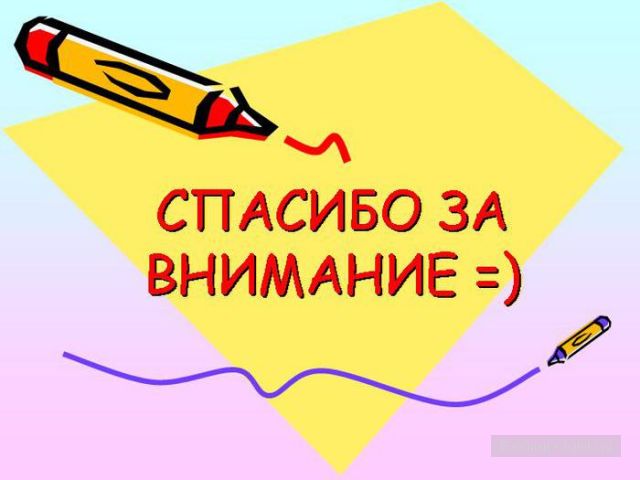